НАЦІОНАЛЬНИЙ УНІВЕРСИТЕТ БІОРЕСУРСІВ І ПРИРОДОКОРИСТУВАННЯ УКРАЇНИ 

РЕЗУЛЬТАТИ ОПИТУВАННЯ  СТЕЙКХОЛДЕРІВ ЩОДО ОЦІНЮВАННЯ  ОСВІТНЬО-ПРОФЕСІЙНОЇ ПРОГРАМИ
“МІЖНАРОДНІ ЕКОНОМІКА”
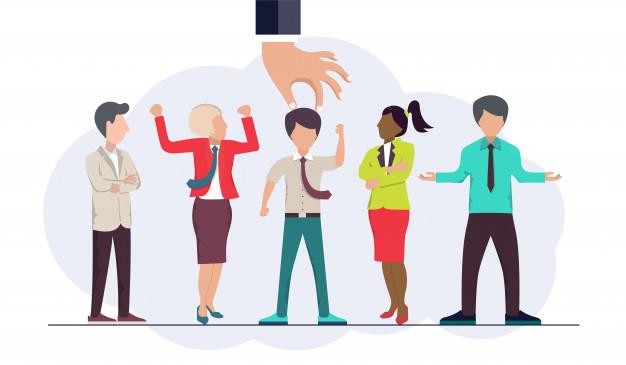 Учасники анкетування – зовнішні  стейкхолдери
Міжнародна торгівельна палата (ICC Ukraine) в м. Вінниця
Київька обласна державна адміністрація
ДП з іноземними інвестиціями "ДЕЛАВАЛЬ" 
ТОВ "Agsolco Ukraine" 
"КОФКО АГРІ РЕСОРСІЗ Україна" 
НАЦІОНАЛЬНА АКЦІОНЕРНА КОМПАНІЯ „УКРАГРО­ЛІЗИНГ“
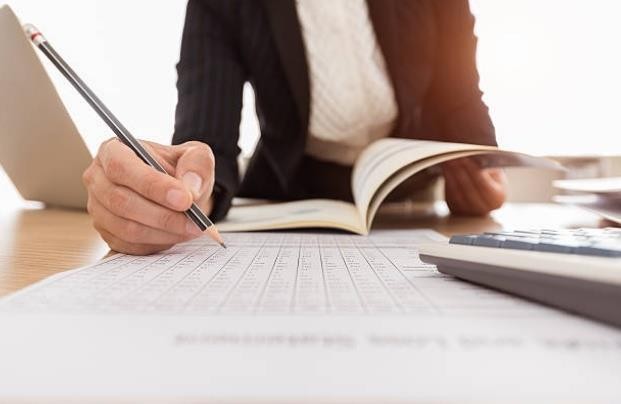 Чи залучають Вас до організації  освітнього процесу в НУБіП України?
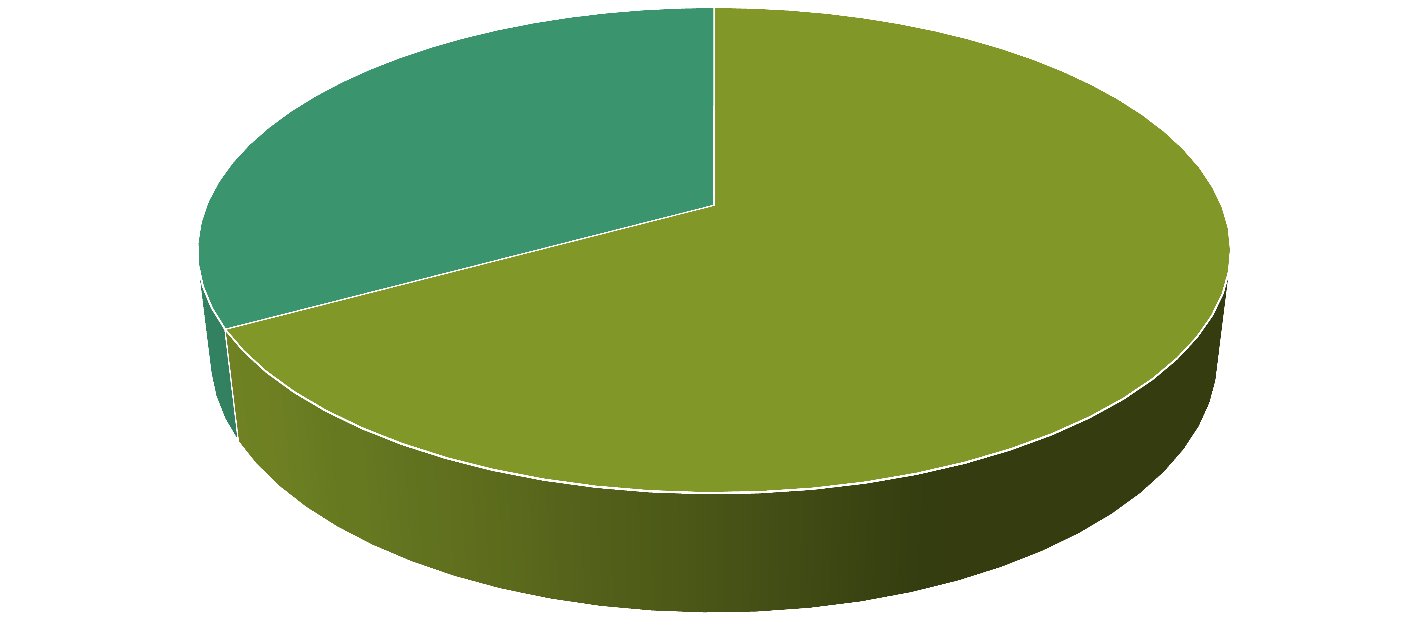 33,00%
67,00%
Частково	Так
До яких видів освітньої діяльності  Університету Ви хотіли б бути залучені?
Ефективність професійної  діяльності фахівця
Якщо так, то в який спосіб Ви брали участь в  розробленні оцінюваної Вами освітньо-  професійної програми? ?
Якими освітніми компонентами, на Вашу думку, слід доповнити освітньо-  професійну програму, що оцінюється, для посилення конкурентних переваг  фахівця на ринку праці?
Вміння використовувати штучний інтелект
Поглиблене володіння аналітичними можливостями Excel
Психологія управління
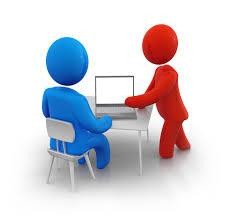 Розвиток лідерських навичок
Вкажіть, набуття яких додаткових знань (компетентностей) повинна забезпечувати

освітньо-професійна програма, яку Ви оцінюєте?
Професійна англійська мова
Self-skills
Ризикостійкість
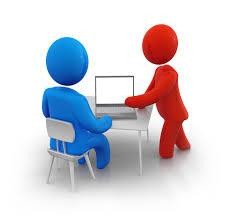 Уміння вирішувати конфліктні ситуації
Які заходи, на Вашу думку, необхідно впроваджувати в освітній процес з
метою покращення якості підготовки фахівців за оцінюваною Вами освітньо-  професійною програмою?
Залучати професіоналів-практиків
Підготовка до роботи в конкретних галузях
Навики роботи зі штучним інтелектом
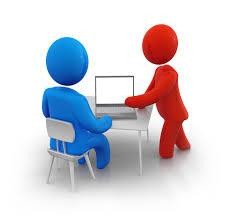 Більше зустрічей з випускниками
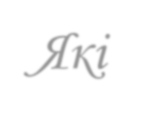 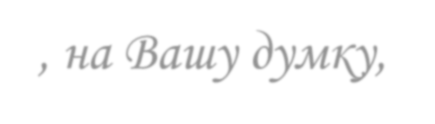 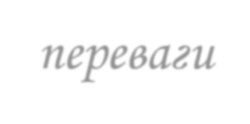 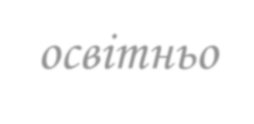 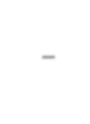 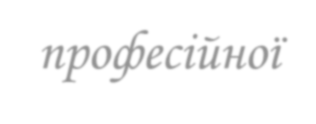 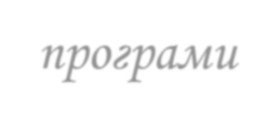 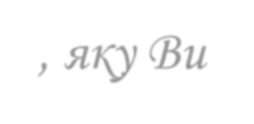 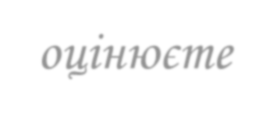 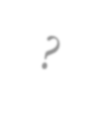 Які, на Вашу думку, переваги освітньо-професійної програми, яку Ви оцінюєте?
Низька вартість навчання порівняно з іншими  закладами
Відповідність сучасним вимогам до підготовки фахівців
Сучасний погляд на проблеми ринку та швидка адаптивність


Актуальність і орієнтованість на ринок праці,  широкий спектр компетенцій


Спрямованість на практичне використання
набутих знань
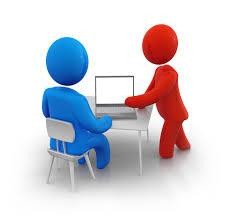 Дайте загальну оцінку освітньо-професійної  програми , яку Ви оцінюєте:
Висновки
Гаранту та робочій групі приділити	увагу наступним  аспектам:
Підвищувати	рівень	оволодіння	здобувачами  іноземною мовою.
Посилити	контроль	за	загальнотеоретичною  підготовкою здобувачів.
Доповнити освітні компоненти темами, пов'язаними  із використанням штучного інтелекту.
Організовувати	екскурсії	на	підприємства,  запрошувати професіоналів-практиків та випускників.
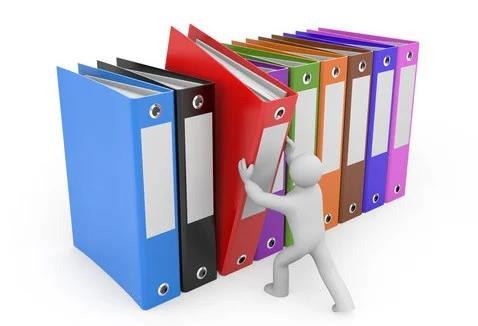